Логопедическое занятие по коррекции нарушений письма, 4 класс
Дифференциация  букв б - д
Учитель начальных классов Садыкова А.М.
Учитель-логопед  Раянова Э.М.
Цели:
образовательные:
уточнить и сравнить кинетически сходные  буквы «б» и «д» путем выработки четкой зрительно-моторной координации;
формирование умения различать звуки и буквы [б] и [д]  в слогах, словах;
совершенствование навыков выполнения  звукобуквенного анализа и синтеза, фонематического представления;
обогащение словарного запаса.
коррекционно-развивающие:
развитие мыслительной деятельности, зрительного и слухового внимания, памяти, способности к переключению;
развитие фонематического слуха, сложных форм фонематического анализа и синтеза;
уточнение пространственной ориентировки;
развитие мелкой моторики пальцев рук;
выполнение контрольных действий, совершенствование навыка составления учебного высказывания;
развитие связной речи, высказывания.
воспитательные:
воспитывать умение делать самоанализ, самооценку своей деятельности.
Артикуляционная гимнастика для звуков  [б]и [д]
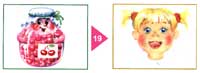 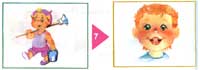 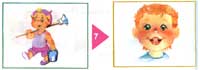 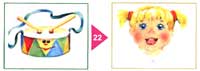 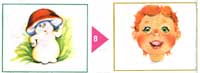 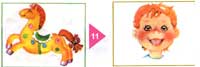 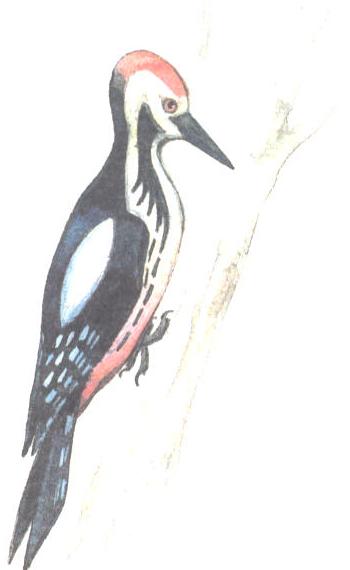 Все время стучит, деревья долбит.
Но их не калечит, а только лечит.
Артикуляция звуков
губы
 зубы
 язык
 преграда
 голосовые связки
[Speaker Notes: Сопоставление звуков [б’] -[д’] по артикуляции. Общее: согласные, звонкие, мягкие, взрывные, мгновенные согласные. Разное: место преграды: б – губы, д – десны.]
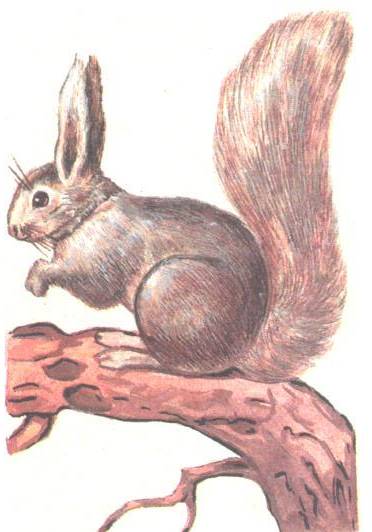 Кто по елкам ловко скачет
Залезает на дубы?
Кто в дупле орешки прячет,
Сушит на зиму грибы?
Артикуляция звуков
губы
 зубы
 язык
 преграда
 голосовые связки
[Speaker Notes: Сопоставление звуков [б’] -[д’] по артикуляции. Общее: согласные, звонкие, мягкие, взрывные, мгновенные согласные. Разное: место преграды: б – губы, д – десны.]
!
палочка вверх
с закруглением вправо
овал
!
овал
петля вниз
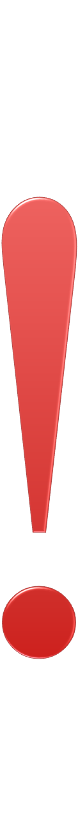 палочка вверх
с закруглением вправо
овал
овал
петля вниз
ОПОРА
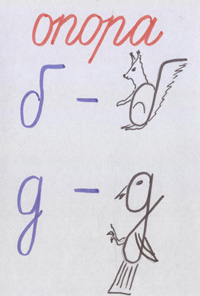 [б] [б’] 
губы

[д] [д’]
десна
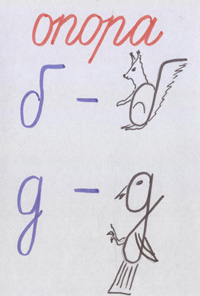 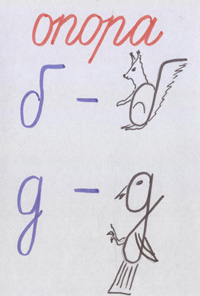 [Speaker Notes: Вывод: звук [Б] – “взрываются” губы, буква б – хвост белки (вверх); звук [Д] - язык упирается в десны; буква д – хвост дятла (вниз).]
Тема урока:
Различение б – д.
Прочитать зашифрованные слоги, обозначая букву рукой в воздухе.
а 	о	ё	у	ы	е	ю	э	я	и
Прочитать зашифрованные слоги, обозначая букву рукой в воздухе.
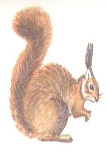 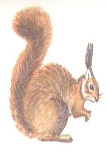 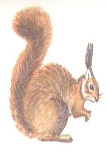 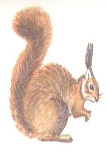 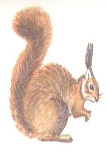 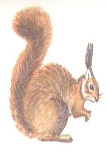 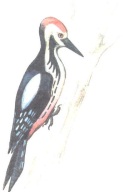 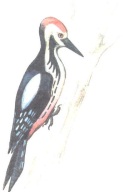 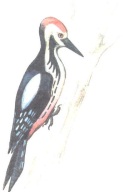 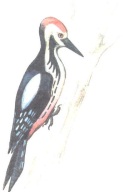 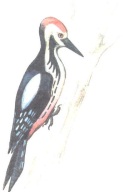 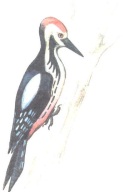 и
я
а
а
о
о
и
я
ё
ё
у
у
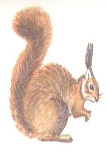 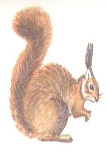 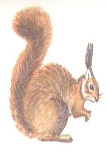 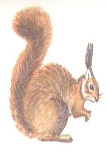 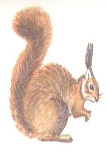 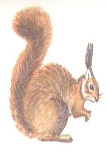 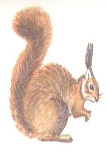 е
у
ы
а
э
ю
о
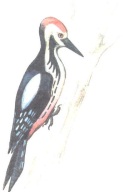 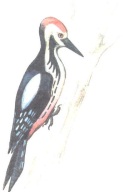 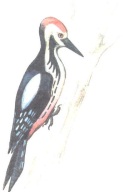 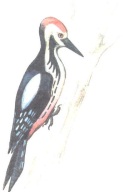 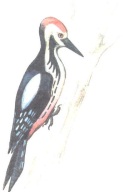 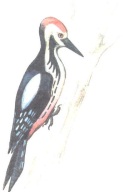 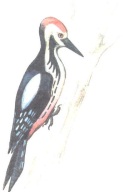 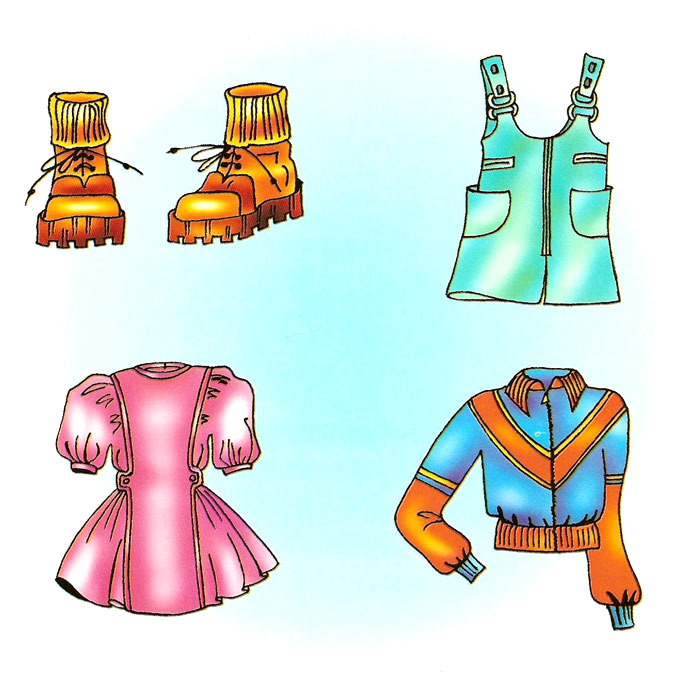 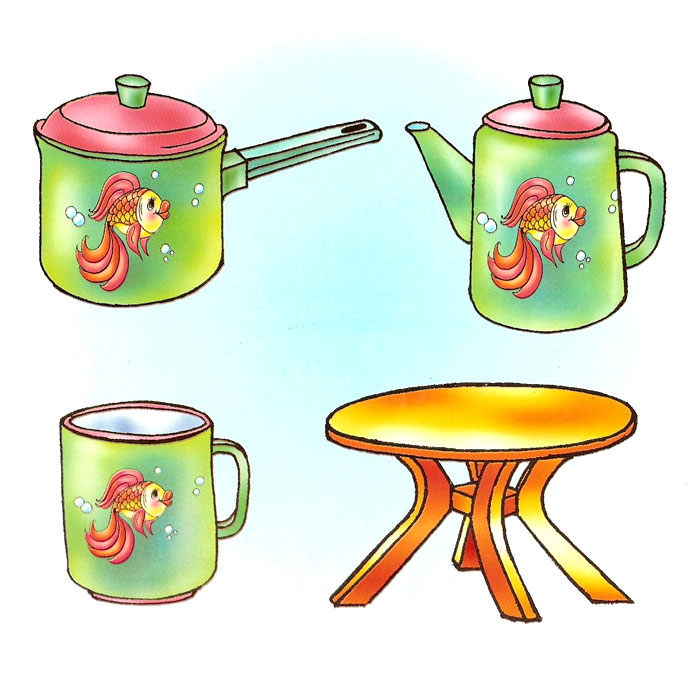 физминутка
Игра «Ты учитель»(работа на интерактивной доске)
Бадочка, дубы, бобрый, обида, дублик.
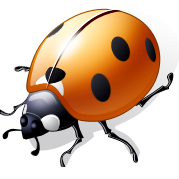 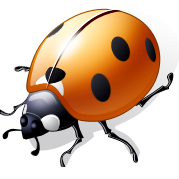 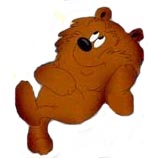 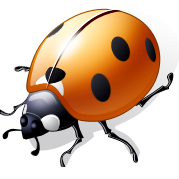 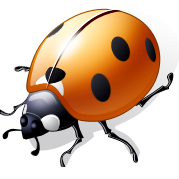 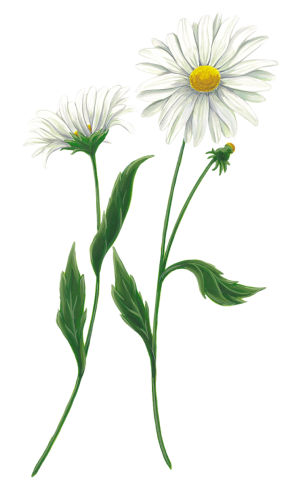 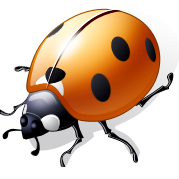 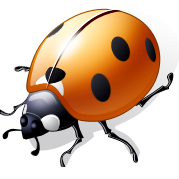 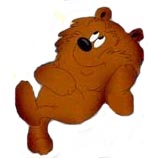 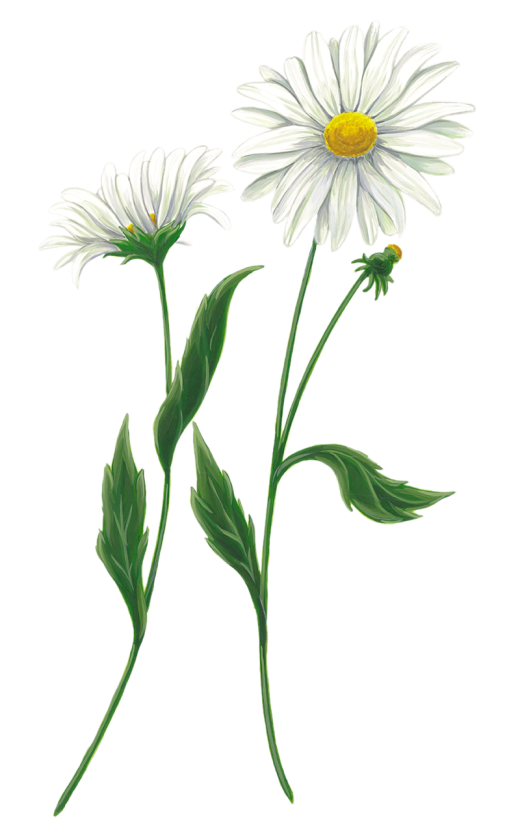 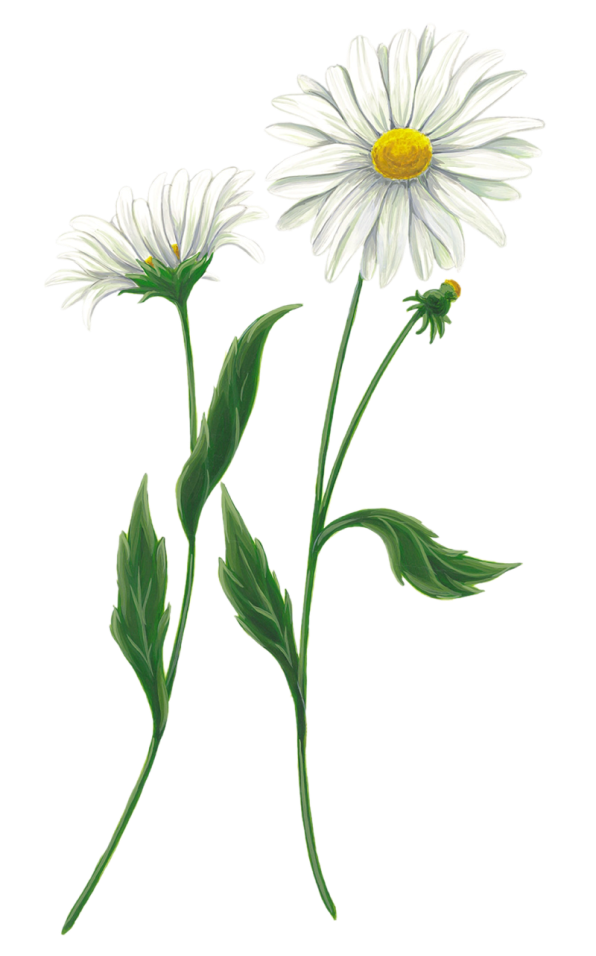 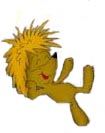 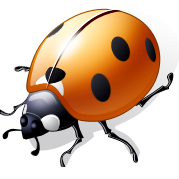 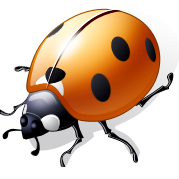 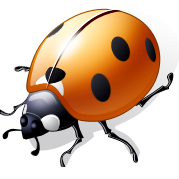 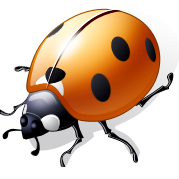 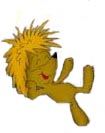 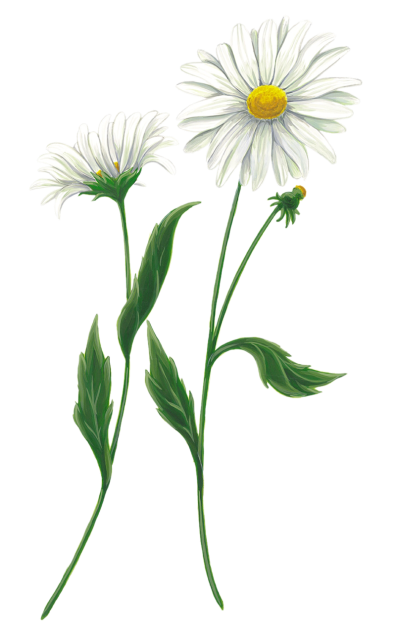 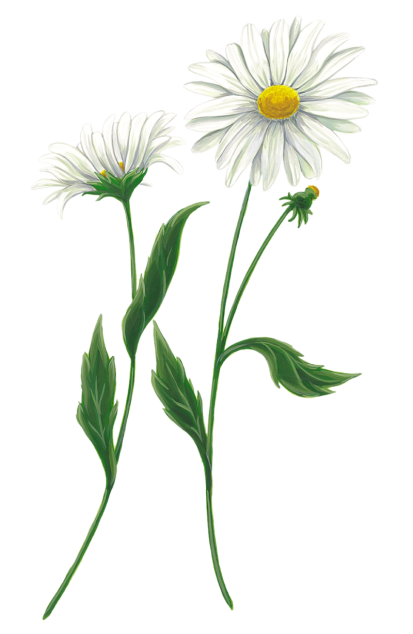 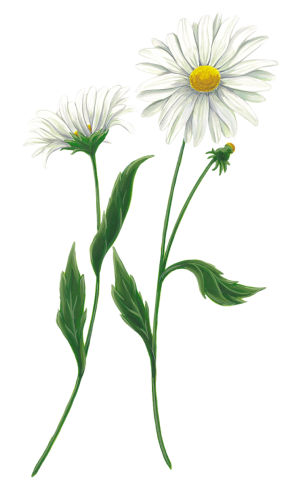 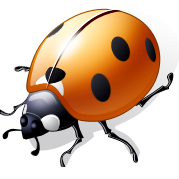 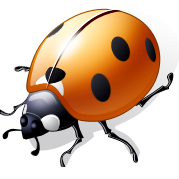 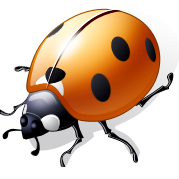 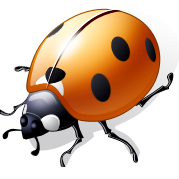 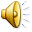 Итог занятия
Старайтесь постоянно контролировать себя при письме в классных и домашних работах
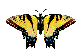 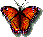 Молодцы!
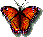 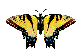 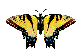 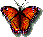 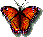 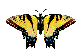 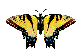 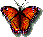 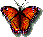 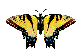 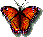 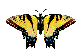 Использованные источники
http://nsportal.ru/
http://www.logoped.ru/
http://logopediya.com/books-logopediya/opticheskaya-disleksiya.php
http://forum.schoolpress.ru/article/90/183
http://eshitikova.blogspot.ru/
http://www.dobrieskazki.ru/bukvi.htm
Мазанова Е.В. – Учусь не путать буквы. – М.: Издательство ГНОМ, 2013. 
Ефименкова Л.Н. – Коррекция устной и письменной речи учащихся начальных классов: Пособие для логопеда. – М.: Гуманит. изд. центр ВЛАДОС, 2001.